Chapter 11
Language
What Language Is and Does
Language is any formal system of gestures, signs, sounds, and symbols used or conceived as a means 
of communicating thought, either through written, enacted, or spoken means 


The study of language is controversial
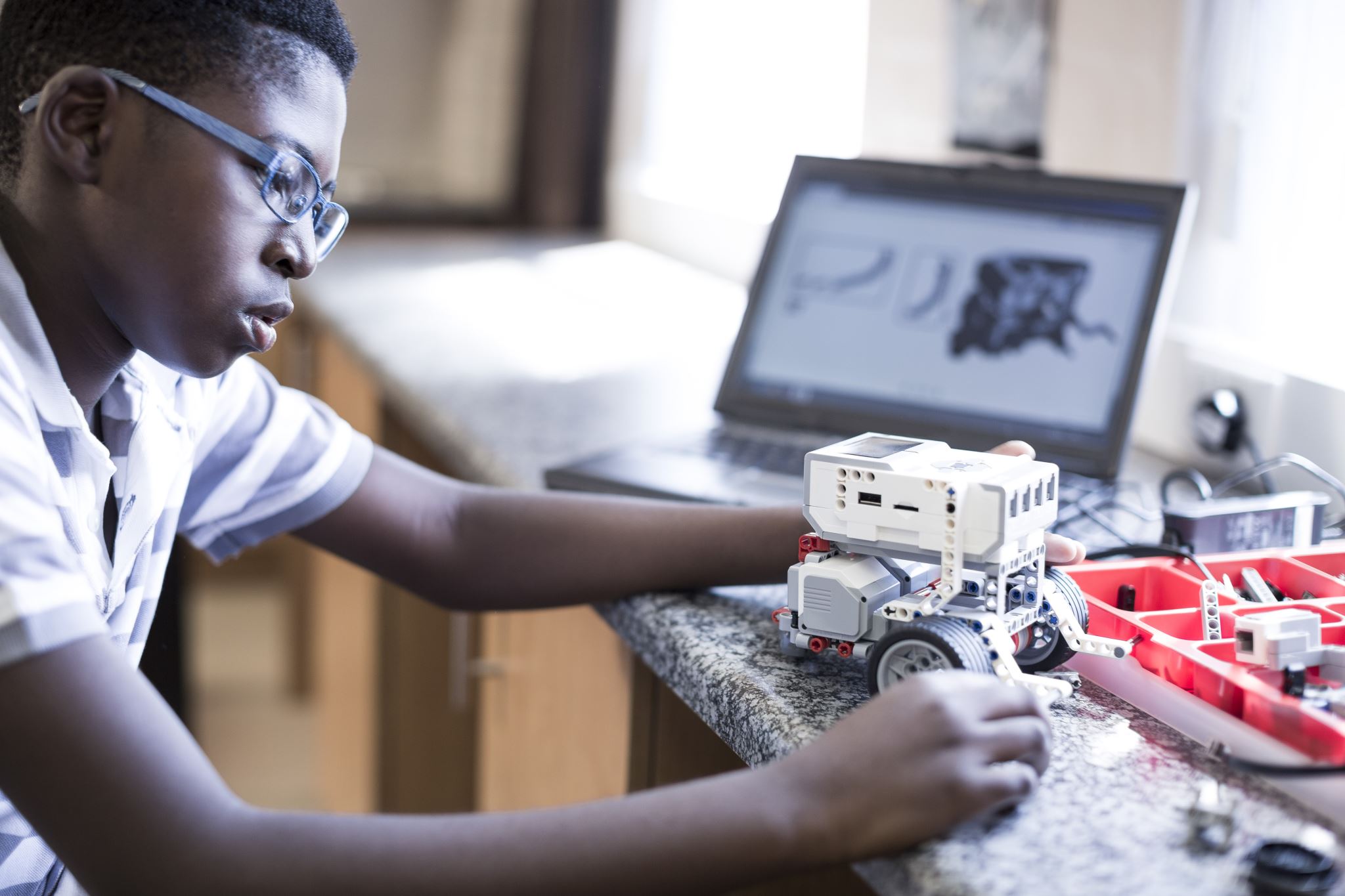 What Language Is and Does
Connotative vs. Denotative Meaning 


Language is abstract 


Words change meaning over time, or more specifically, the meaning we attached to them changes
What Language Is and Does
Can you think of how advertisers choose words in a way that is meant to affect your thinking and see an object in different ways?
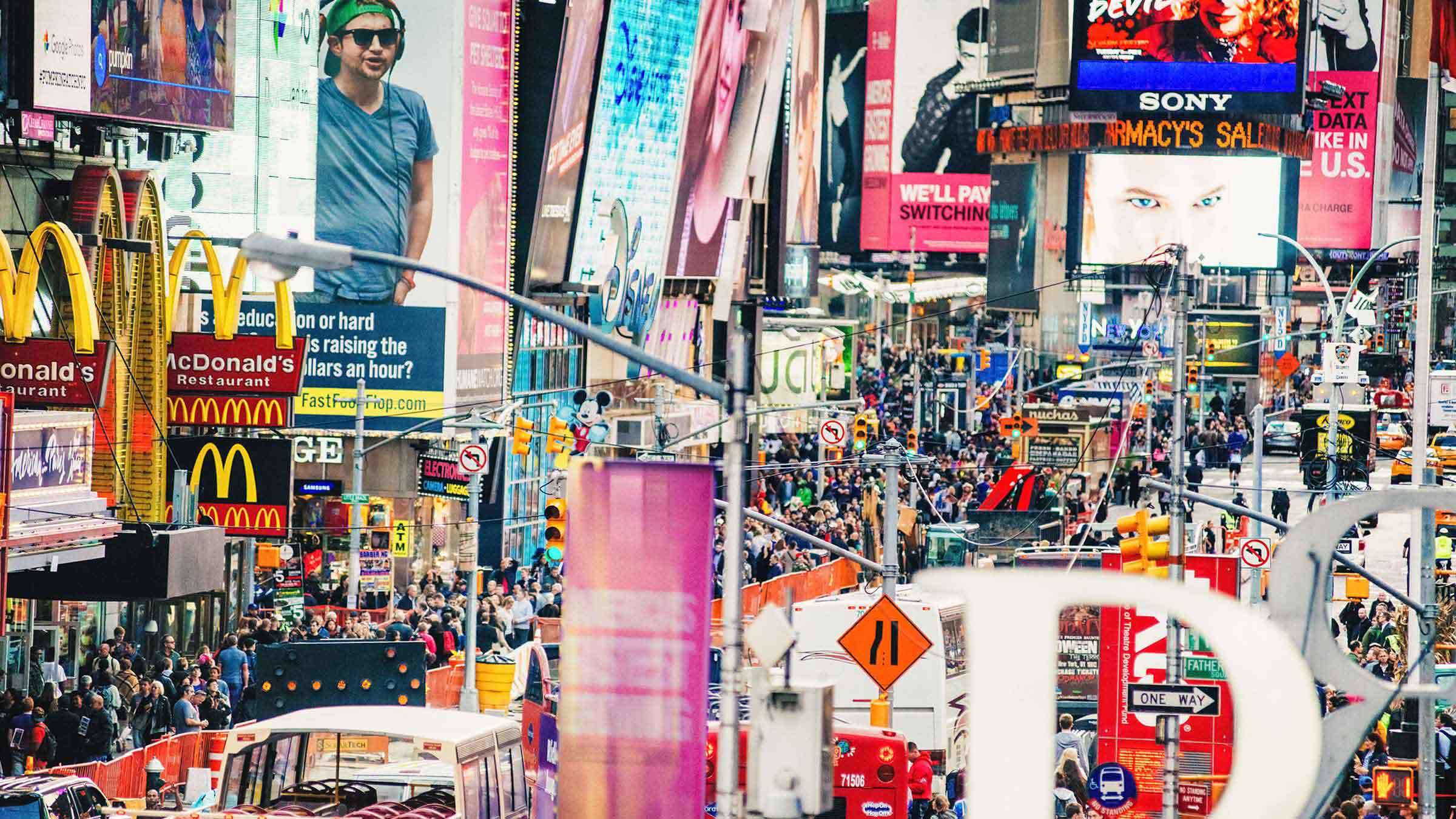 Standards for Language in Public
Good communicators strive for clarity 


How do we achieve clarity? 
Concreteness is clarity 
Literal vs. Figurative Language 
Similes and Metaphors 
Cliches
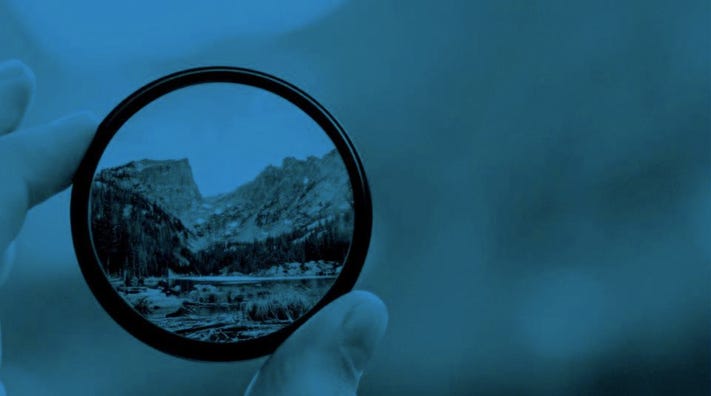 Standards for Language in Public
Language achieves effectiveness by communicating the right message to the audience. Clarity contributes to effectiveness, but there are some other aspects of effectiveness.

Jargon

Slang

Vocabulary 

Profanity
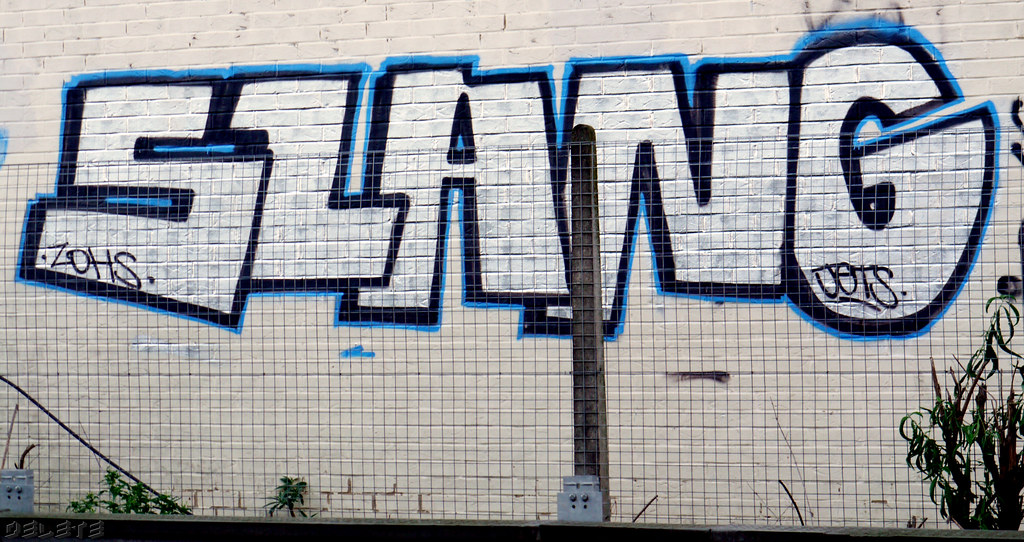 Standards for Language in Public
Language should enhance your credibility

Rhetorical Techniques 

Assonance 
Alliteration 
Antithesis 
Parallelism 
Anaphora 
Hyperbole
Irony
Standards for Language in Public
Language must be appropriate 

Gender Inclusive Language 

Ethnic Identity 

Disability 

Language in a speech should be appropriate to the speaker and the speaker’s background and personality, to the context, to the audience, and to the topic.
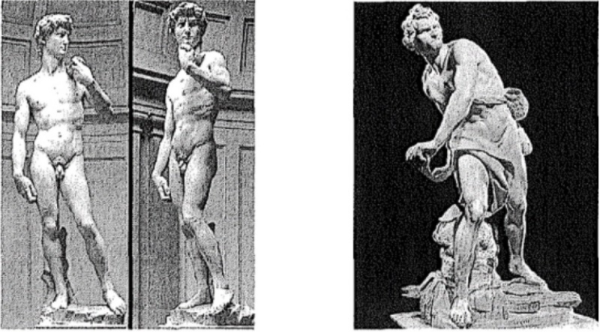 Using Effective Language in		 Public Speaking
Here are some applications and suggestions to help you grow as a public speaker:

Get in the habit of using “stipulated definitions” with concrete examples 

Develop specific language 

Personalize your language

Develop your vocabulary, but don’t show it off
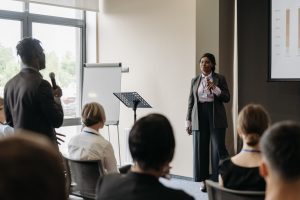